CS 3100 – DSA2
Bi-partite matching
Introduction to reducing problems
1
Roadmap: Where We’re Going and Why
Reductions between problems
Why?  Can be a practical way of solving a new problem
Also: A proof about one problem’s complexity can be applied to another
Formal definition of a reduction
Examples
Bipartite graphs, matching
Vertex cover and independent set
2
Using One Solution to Solve Something Else
Sometimes we can solve a “new” problem using a solution to another problem
We need to “re-cast” the “new” problem as an instance of the other problem
We may need to relate how the answer found for the other problem gives the answer for the “new” problem
Some examples coming in this lecture:
We’ll see how to solve edge-disjoint path problem.Use that to solve vertex-disjoint path problem.
We know how to find max network flow.Use that to solve bi-partite matching.
3
Edge-Disjoint Paths
Note this is an optimization problem.
g
h
f
e
b
c
a
4
Edge-Disjoint Paths
Set of edge-disjoint paths of size 3
   (the red, blue, magenta paths)
g
Is this the max number?
h
f
e
b
c
a
5
Edge-Disjoint Paths
Set of edge-disjoint paths of size 4
g
Is this the max number?
h
f
e
b
c
a
6
Edge-Disjoint Paths Algorithm
1/1
g
Set of edge-disjoint paths of size 4
1/1
1/1
Max flow = 4
0/1
1/1
h
1/1
1/1
f
0/1
Why does this work?We need to be able to make a valid argument that it always does.
1/1
1/1
e
0/1
1/1
b
1/1
c
0/1
a
0/1
7
What’s the situation?
Given an input I1 for the max network flow problem (graph G with edge capacities), we can find the max flow for that input 
Given an input I2 for edge-disjoint path problem, we can:
Convert that input I2 to make a valid input I1 for network flow problem, by using same graph G but adding capacity=1 for each edge
Solve max network flow problem for I1 and get result R1 
Use R1 to give the solution R2 for edge-disjoint path for input I2 
In this case, |f| = the number of paths
Next, let’s solve another problem using our new edge-disjoint path solution
8
Vertex-Disjoint Paths
g
h
f
e
b
c
a
9
Vertex-Disjoint Paths
This shows 3 edge-disjoint paths.Note these aren’t vertex-disjoint paths!
g
h
f
e
b
c
a
10
Vertex-Disjoint Paths Algorithm
Idea: Convert an instance of the vertex-disjoint paths problem into an instance of edge-disjoint paths
Make two copies of each node, one connected to incoming edges, the other to outgoing edges
Compute Edge-Disjoint Paths on new graph
g
Restricts to 1 edge
g in
g out
h
f
Why does this work?We need to be able to make a valid argument that it always does.
e
b
c
11
a
What’s the situation now?
Given an input I1 for the max network flow problem (graph G with edge capacities), we can find max flow for that input 
Given an input I2 for edge-disjoint path problem, we can:
Convert that input I2 to make a valid input I1 for network flow problem,  and solve that to find number of edge-disjoint paths
Given an input I3 for vertex-disjoint path problem, we can:
Convert that input I3 to make a valid input I2 for edge-disjoint path problem
See above! Convert I2 to I1 and solve max network flow problem
This chain of “problem conversions” finds lets us solve vertex-disjoint path problem
Time complexity? Cost of solving max network flow plus two conversions
12
Reductions
(We’re about to get interested in problems that seem to require exponential time…)
13
Max-flow vs. Edge-disjoint paths
These two problems are “related”
Here we’re saying: if you can solve Max-flow, you can solve Edge-disjoint path
Alternatively, we can say that one problem reduces to the other
The problem of finding Edge-disjoint paths reduces to the problem of finding max-flow
Maybe this reduction requires some work to “convert”
Could be nothing or minimal
For these problems, the cost of the conversion is hopefully small (more on this in a moment).
14
Reduction
15
In General: A Reduction
A problem we don’t know how to solve
Reduction
A problem we do know how to solve
16
In General: Reduction
Problem we don’t know how to solve
Reduction
Problem we do knowhow to solve
For now: we are NOT focusing on an algorithm to solve one of these, just on the reduction!
17
Total Runtime
The total runtime to solve A is:
Convert(A->B): Time it takes to convert problem A into problem B
Execute(B): Time it takes to execute algorithm to solve B
Solve(B->A): Time to convert solution of B back to solution of A

Total Runtime: Convert(A->B) + Execute(B) + Solve(B->A)

Do you see why we want convert() and solve() to be FAST. We want the slowest part to be the actual algorithm that solves B if possible.
18
Relative Hard-ness
19
Max-flow vs. min-cut
These two problems are “equivalent”
Remember? max-flow min-cut theorem
Here we’re saying: if you can solve one, you can solve the other
Alternatively, we can say that one problem reduces to the other
The problem of finding min-cut reduces to the problem of finding max-flow
Maybe this reduction requires some work to “convert”
Could be nothing or minimal
For these problems, the cost of the conversion is polynomial
20
Bipartite Matching
Another example of a reduction
21
Bipartite Graphs
A graph is bipartite if node-set V can be split into sets X and Y such that every edge has one end in X and one end in Y
X and Y could be colored red and blue
Or Boolean true/false
How to determine if G is bipartite?
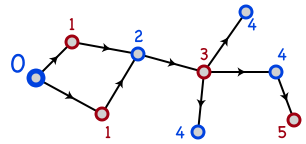 The numbers and arrows on edges may give you a clue….
BFS or DFS, and label nodes by levelsin tree.Non-tree edge to node with samelabel means NOT bipartite.
22
Notes and assumptions
We assume the graph is connected
Otherwise we will only look at each connected component individually
A triangle cannot be bipartite
In fact, any graph with an odd length cycle cannot be bipartite
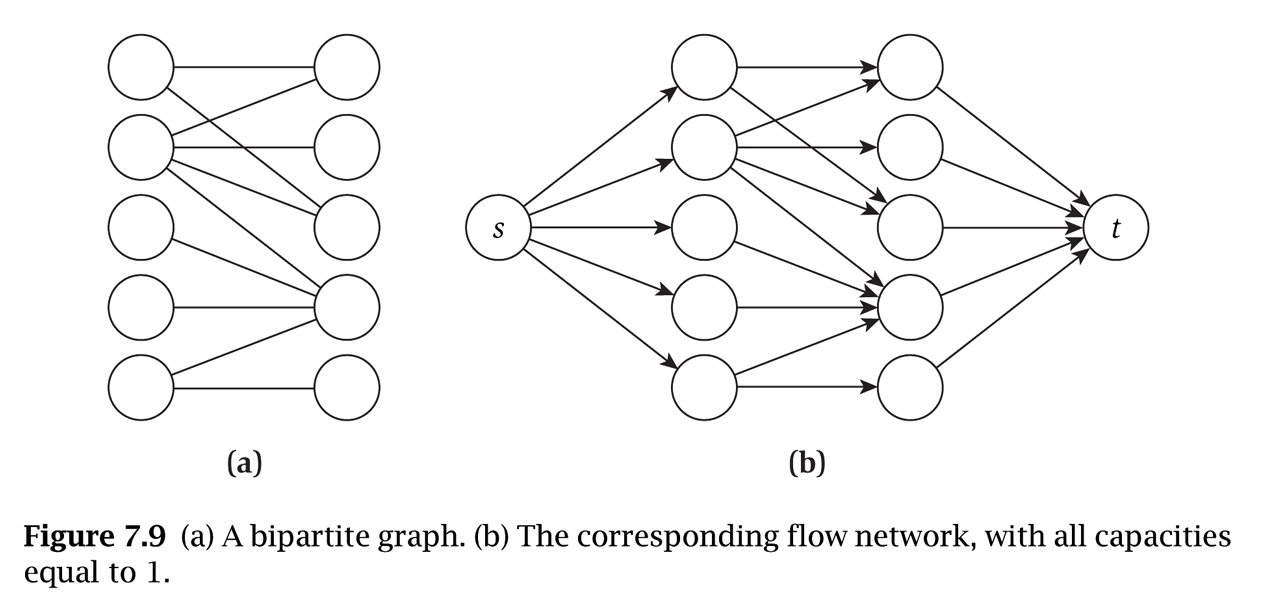 23
Bipartite Determination Algorithm
Pick a starting vertex, color it red
Color all adjacent nodes blue
And all nodes adjacent to that red
Etc.
If you ever try coloring a red-node blue, or a blue-node red, then the graph is not bipartite

Does this algorithm sound familiar?
24
Maximum Bipartite Matching
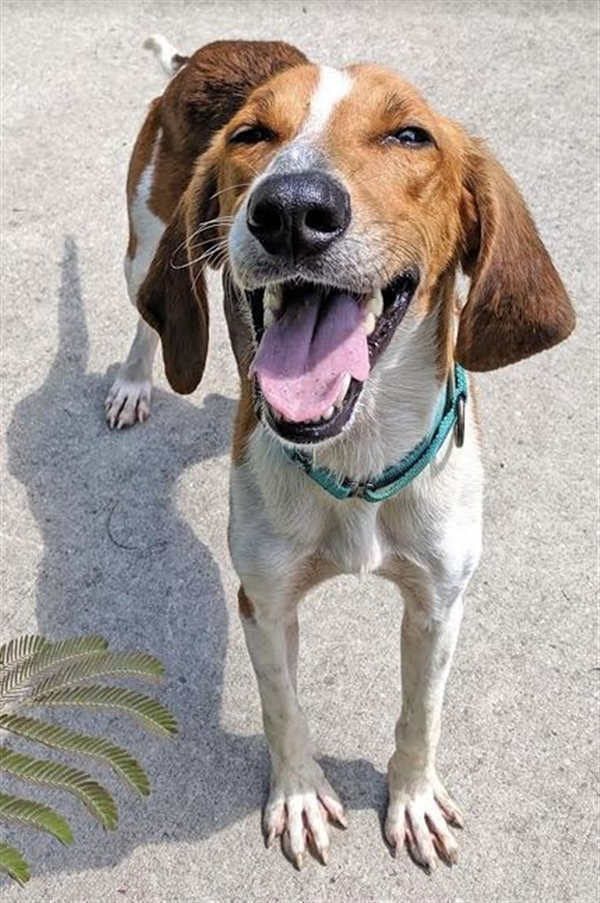 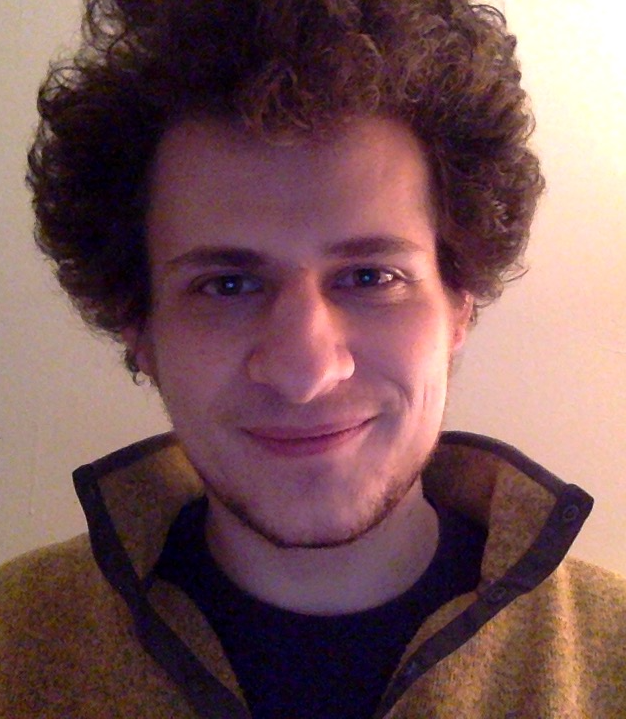 Dog Lovers
Adoptable Dogs
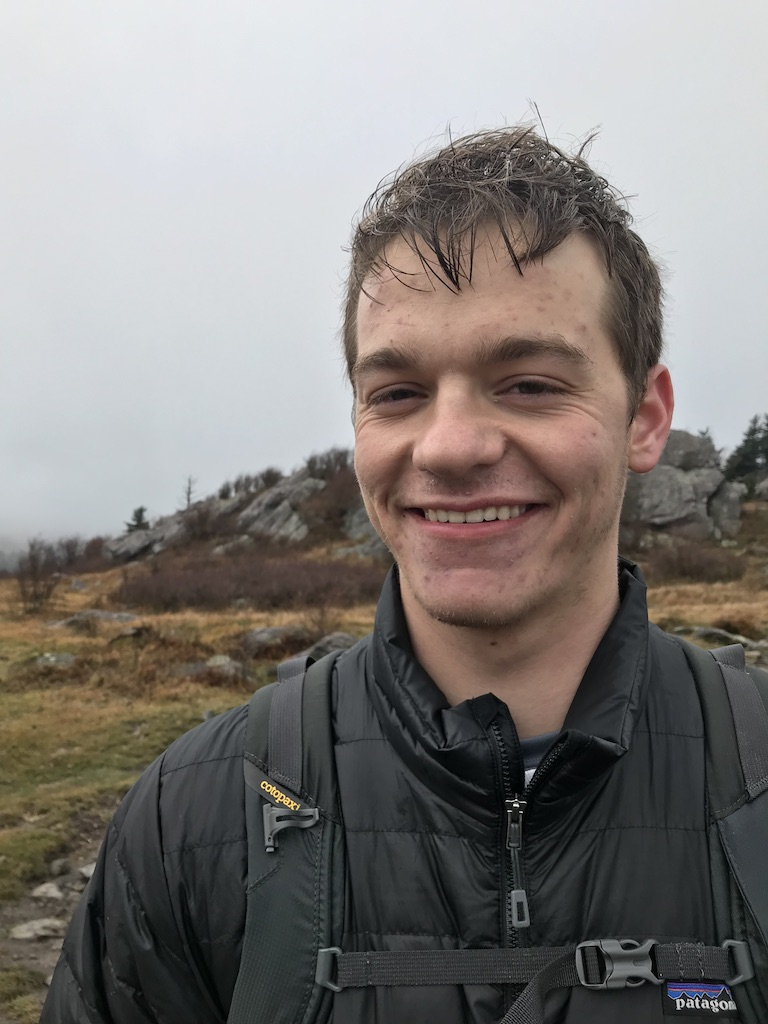 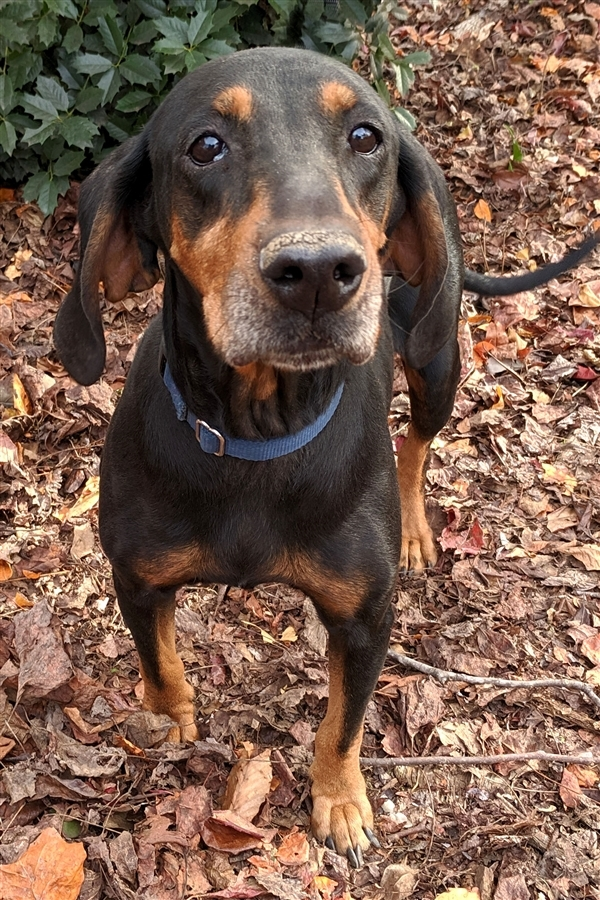 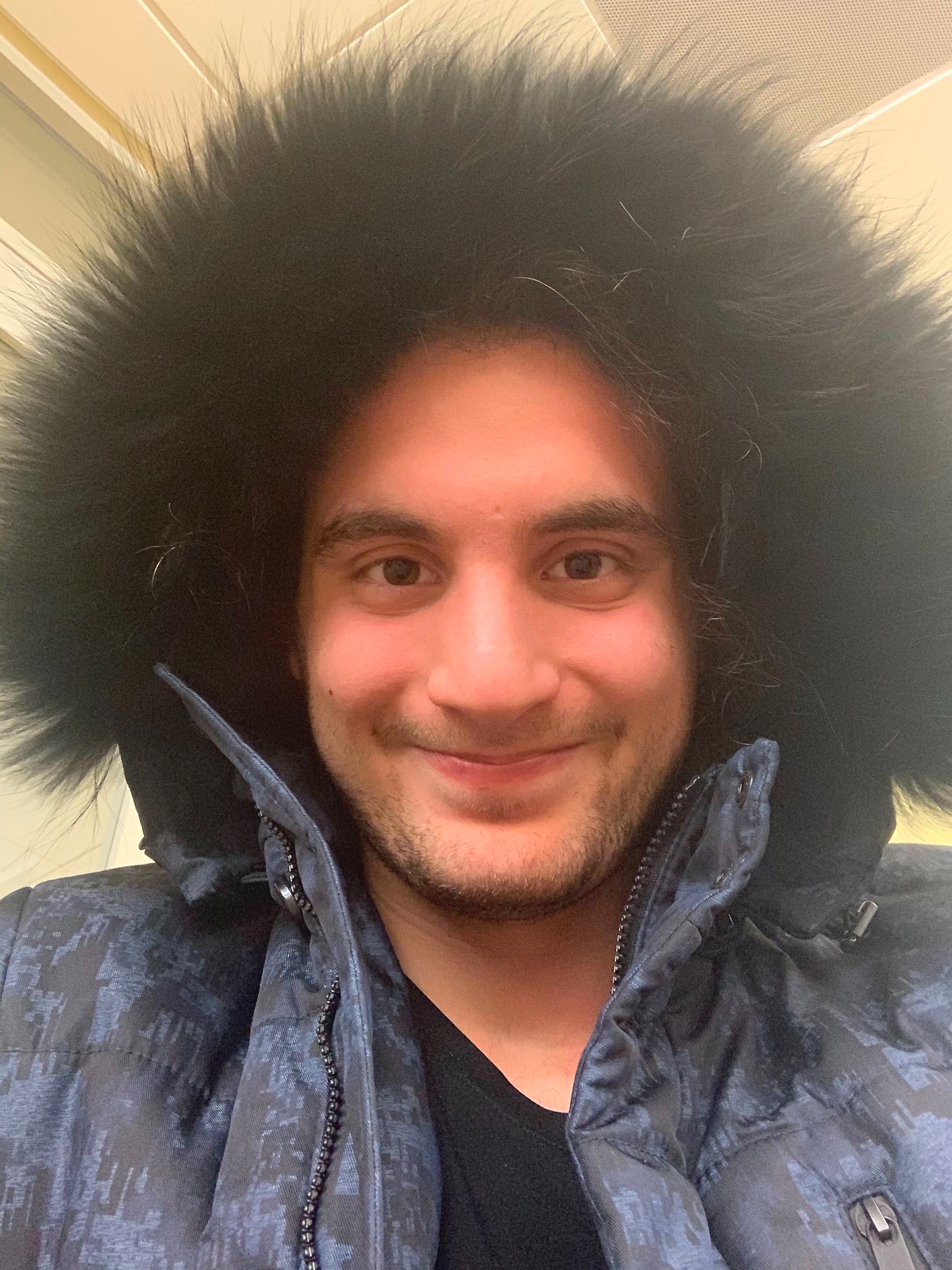 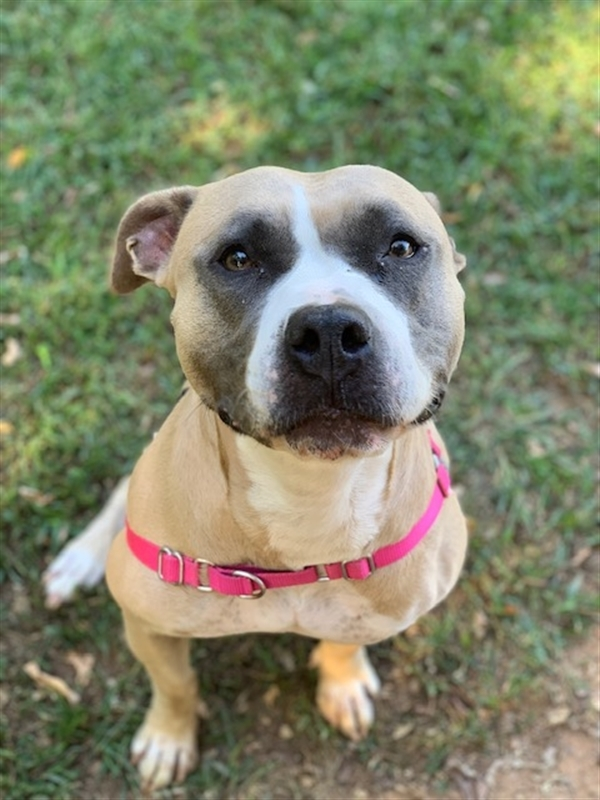 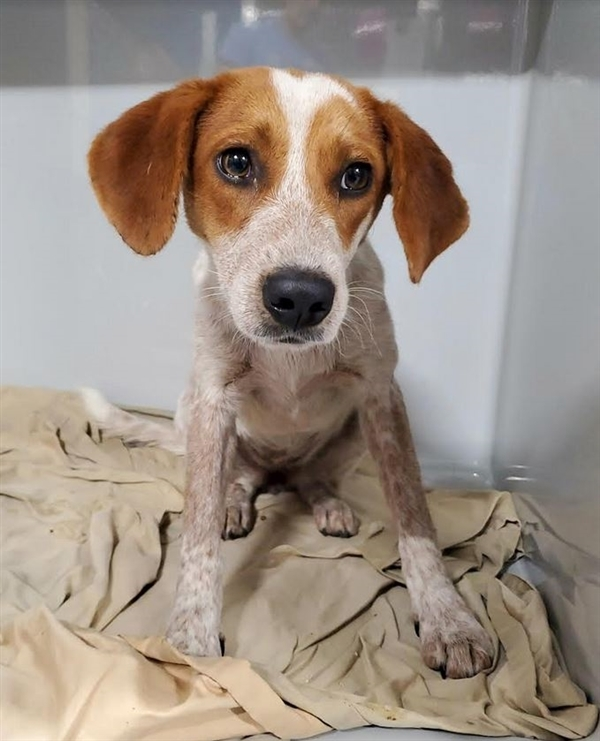 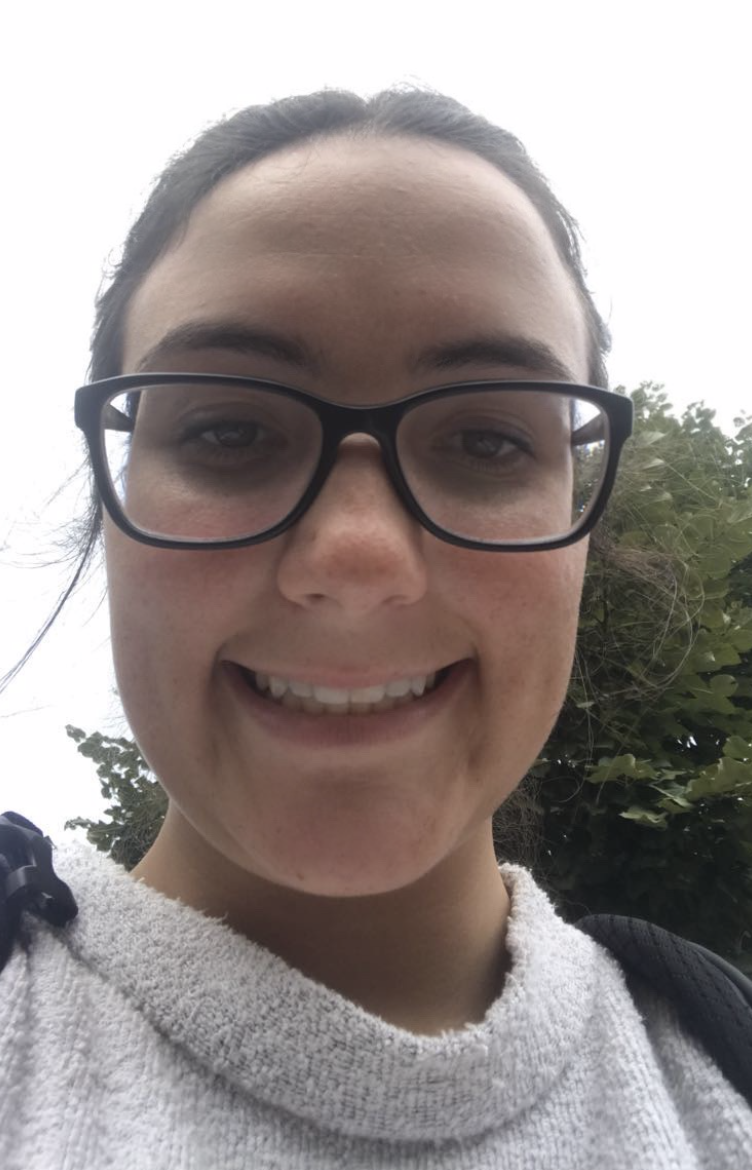 25
Maximum Bipartite Matching
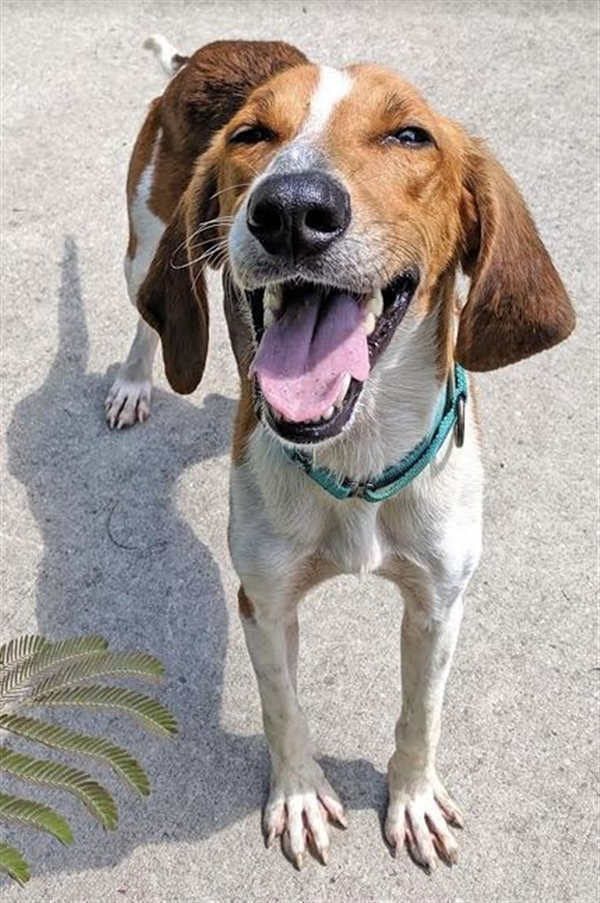 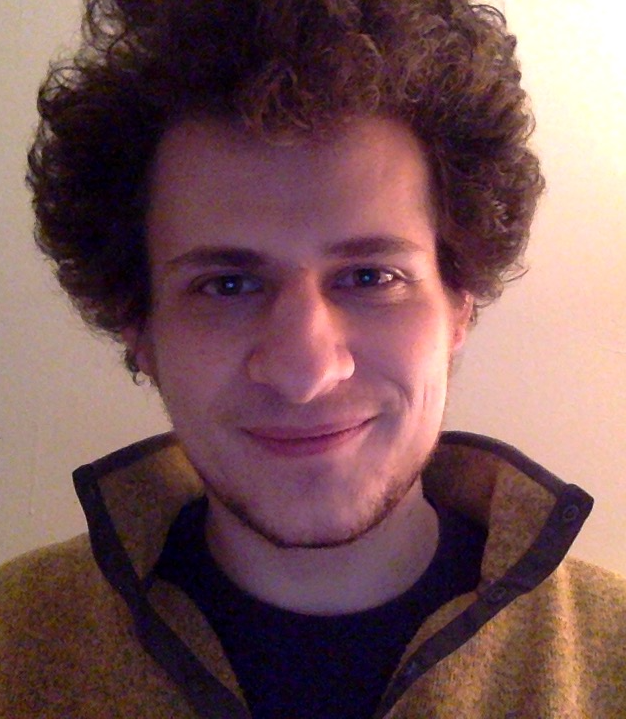 Dog Lovers
Adoptable Dogs
Is this the best possible?The largest possible set  of edges?
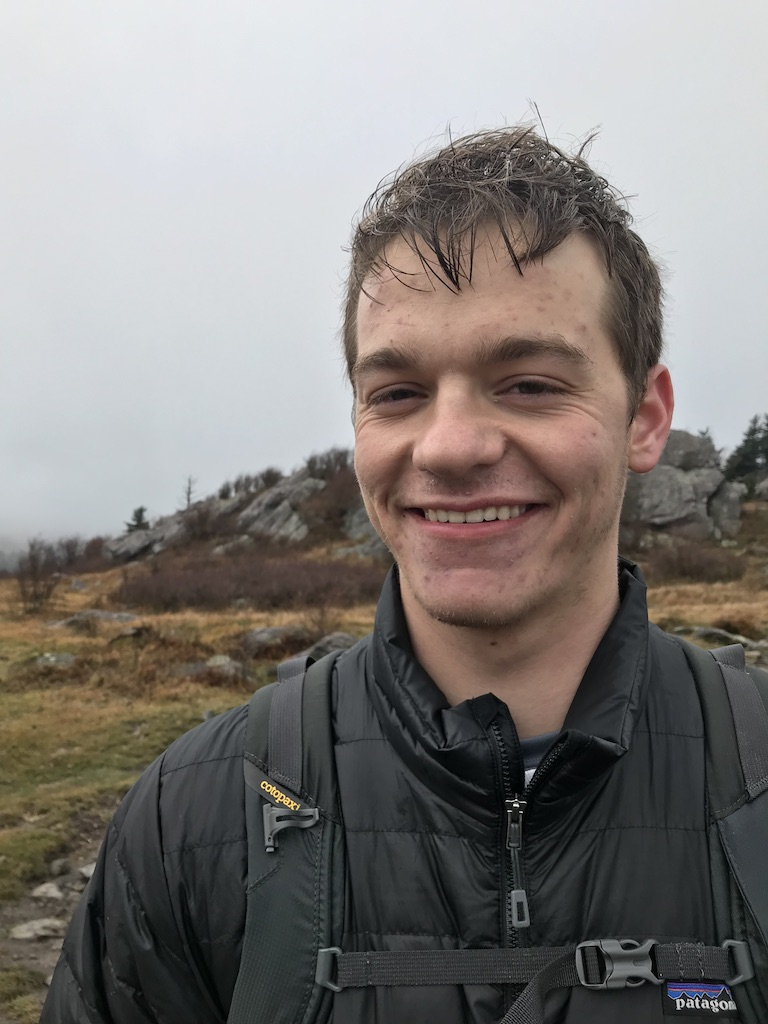 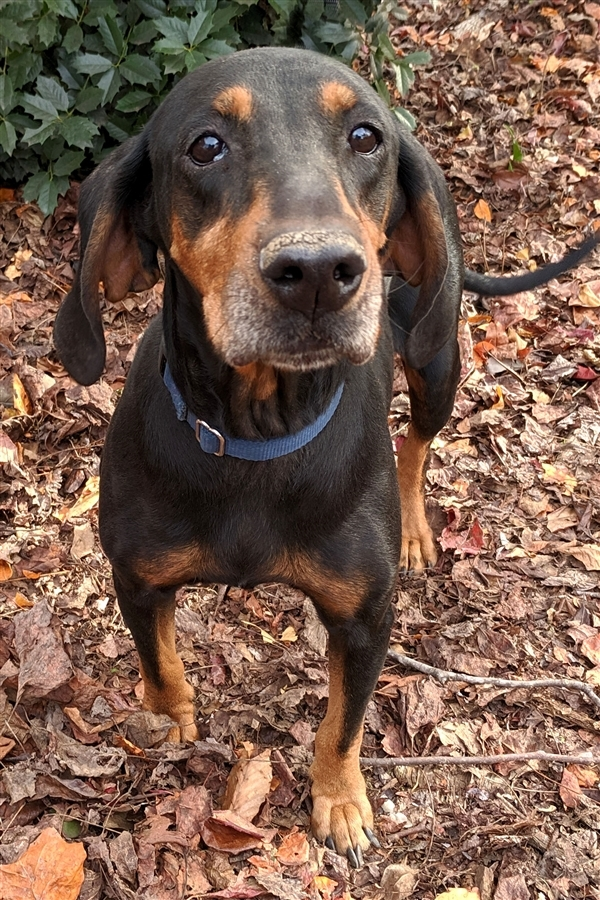 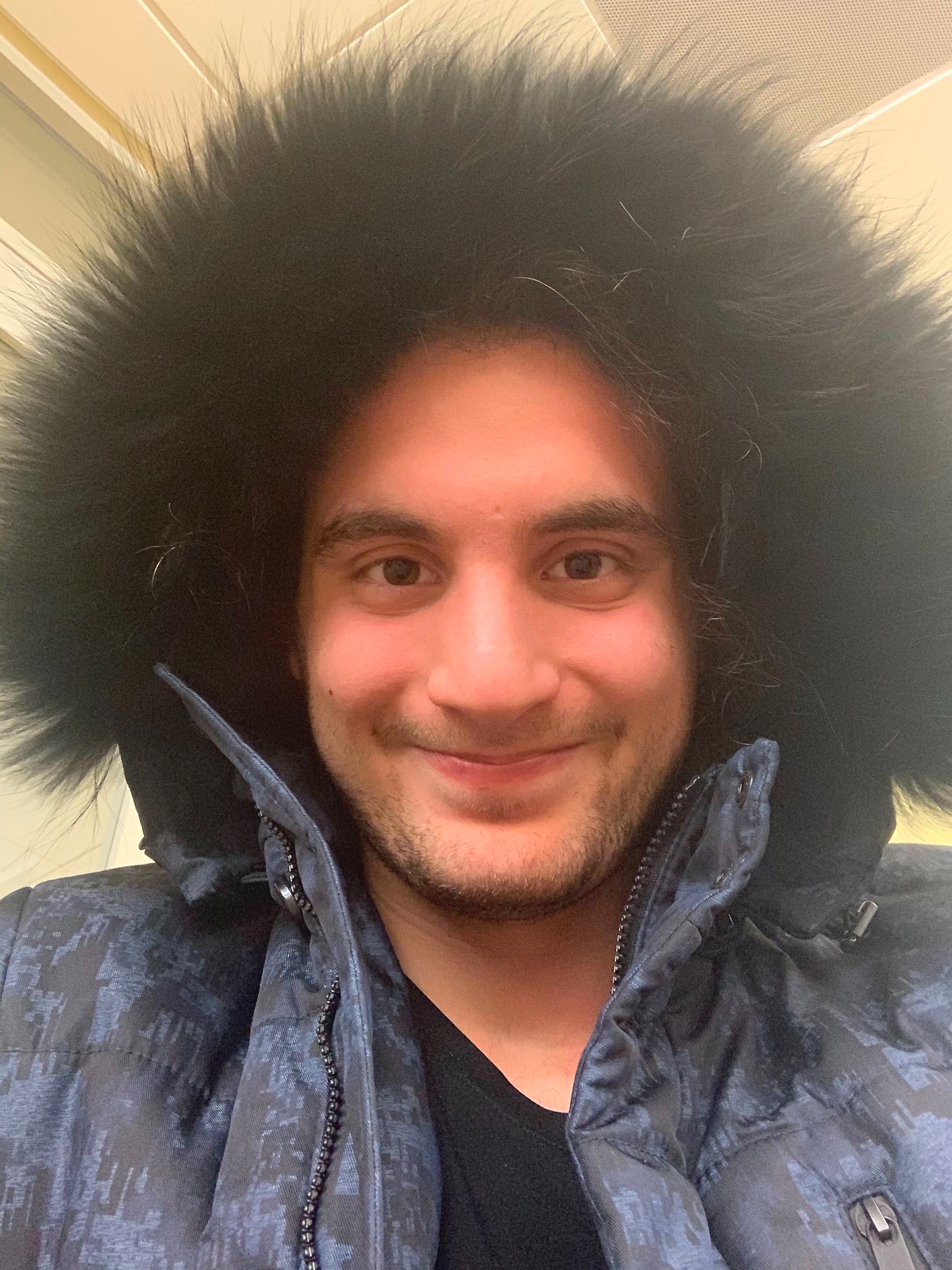 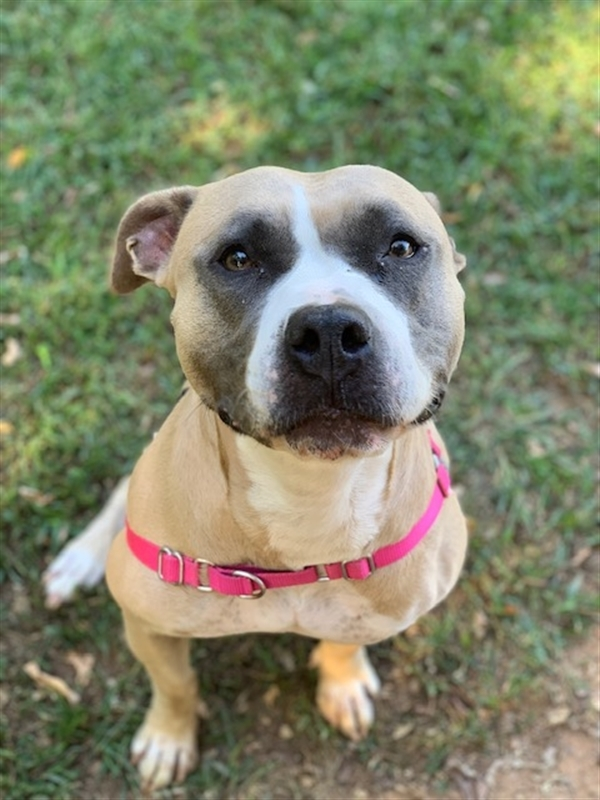 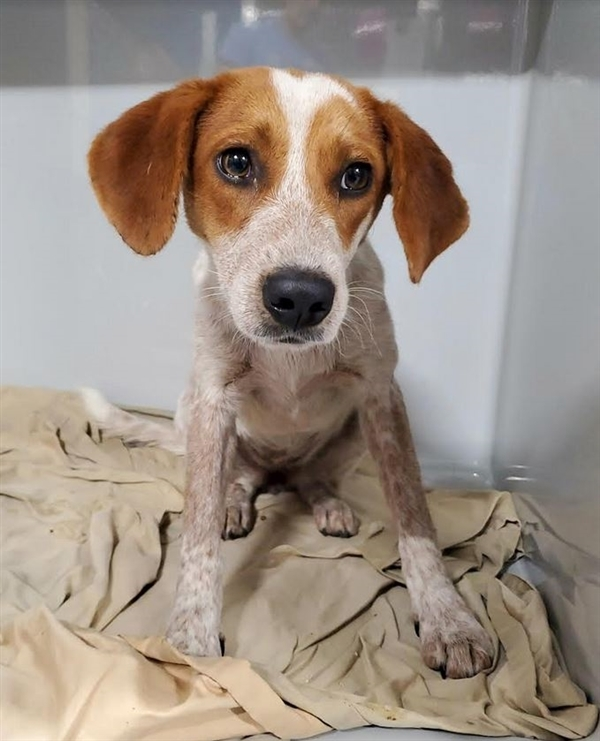 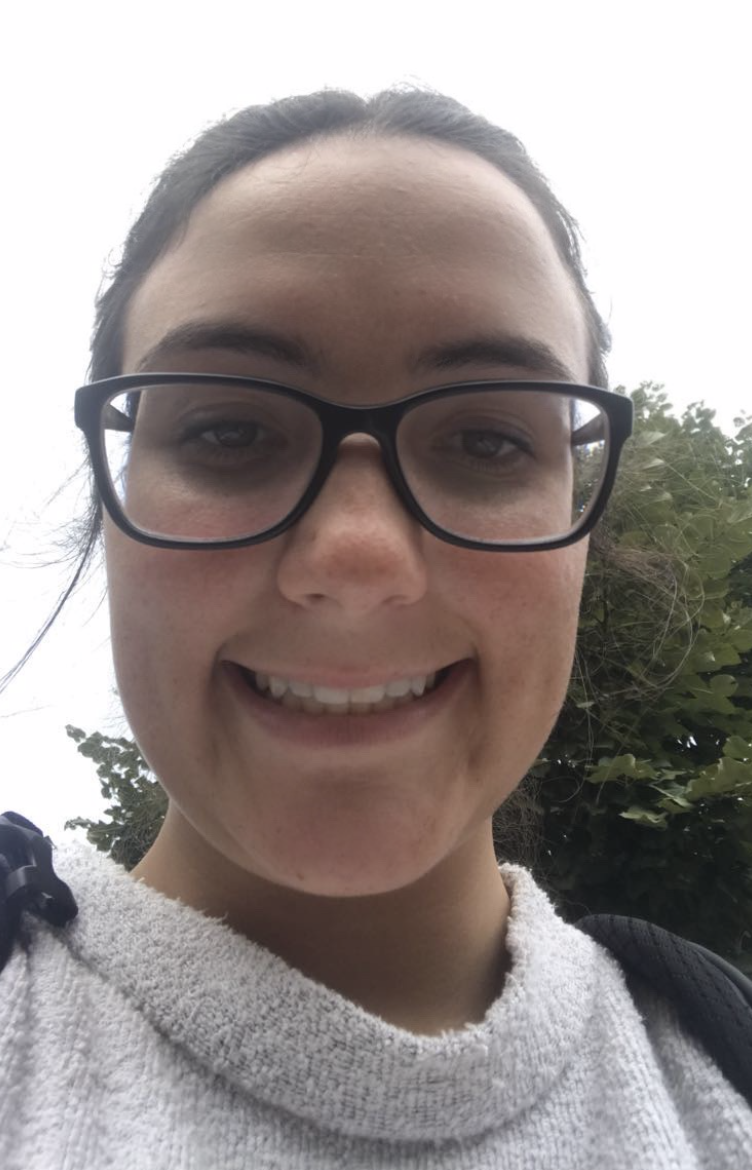 26
Maximum Bipartite Matching
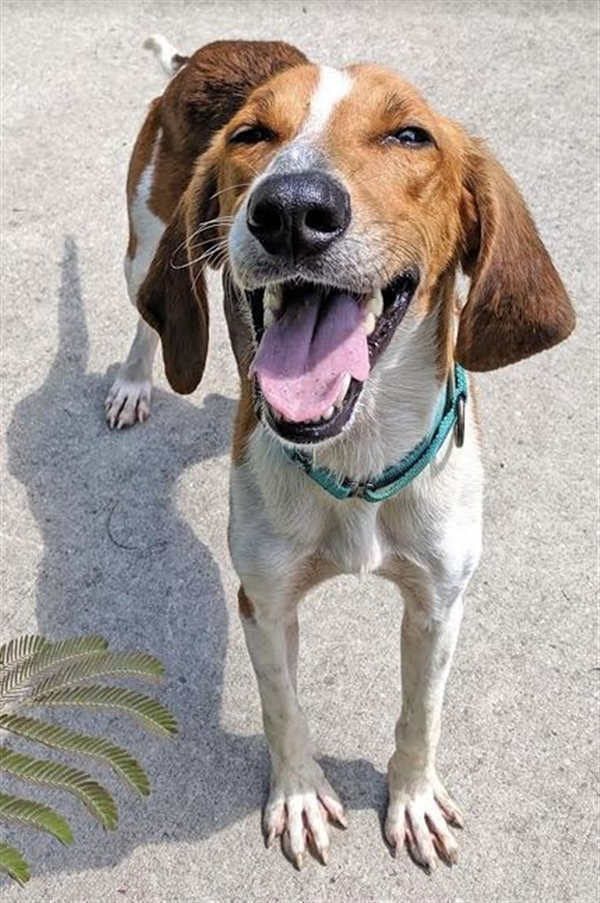 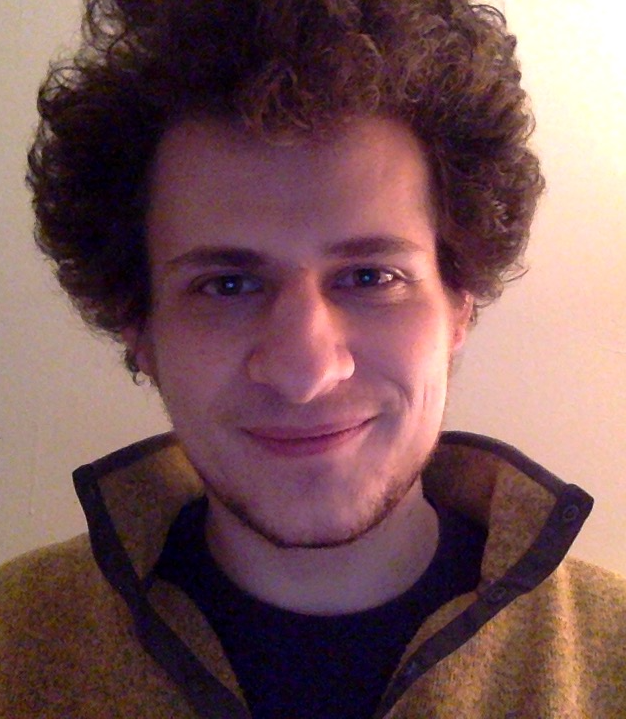 Dog Lovers
Adoptable Dogs
Better! In fact, the maximum possible!How can we tell?
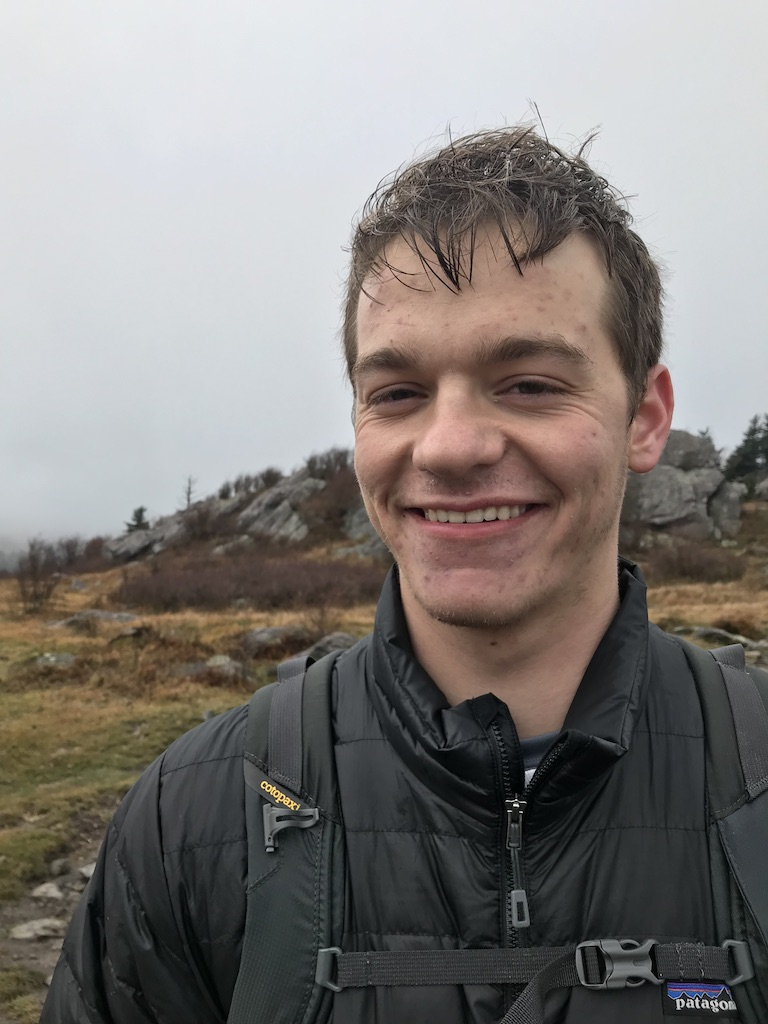 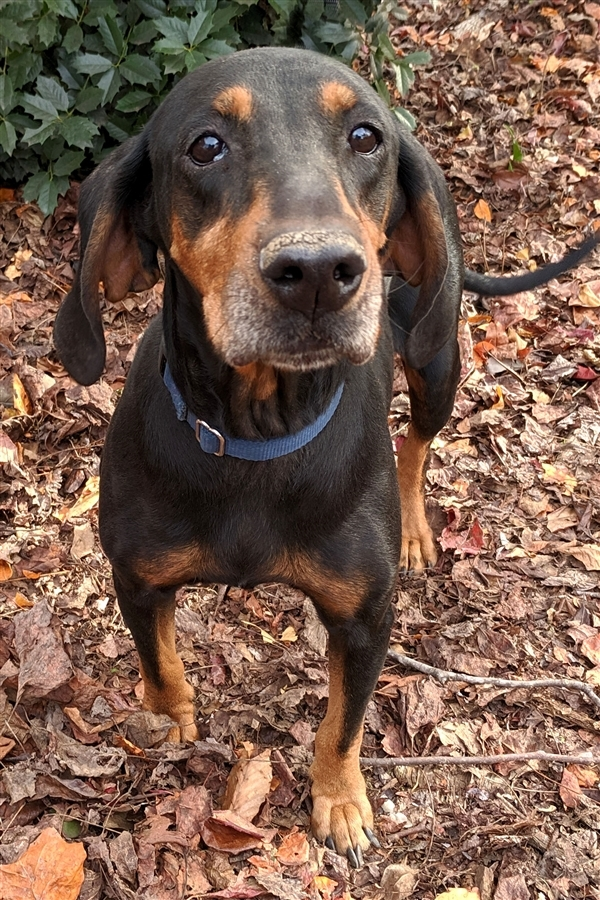 A perfect bipartite match:
Equal-sized left and right subsets, and all nodes have a matching edge
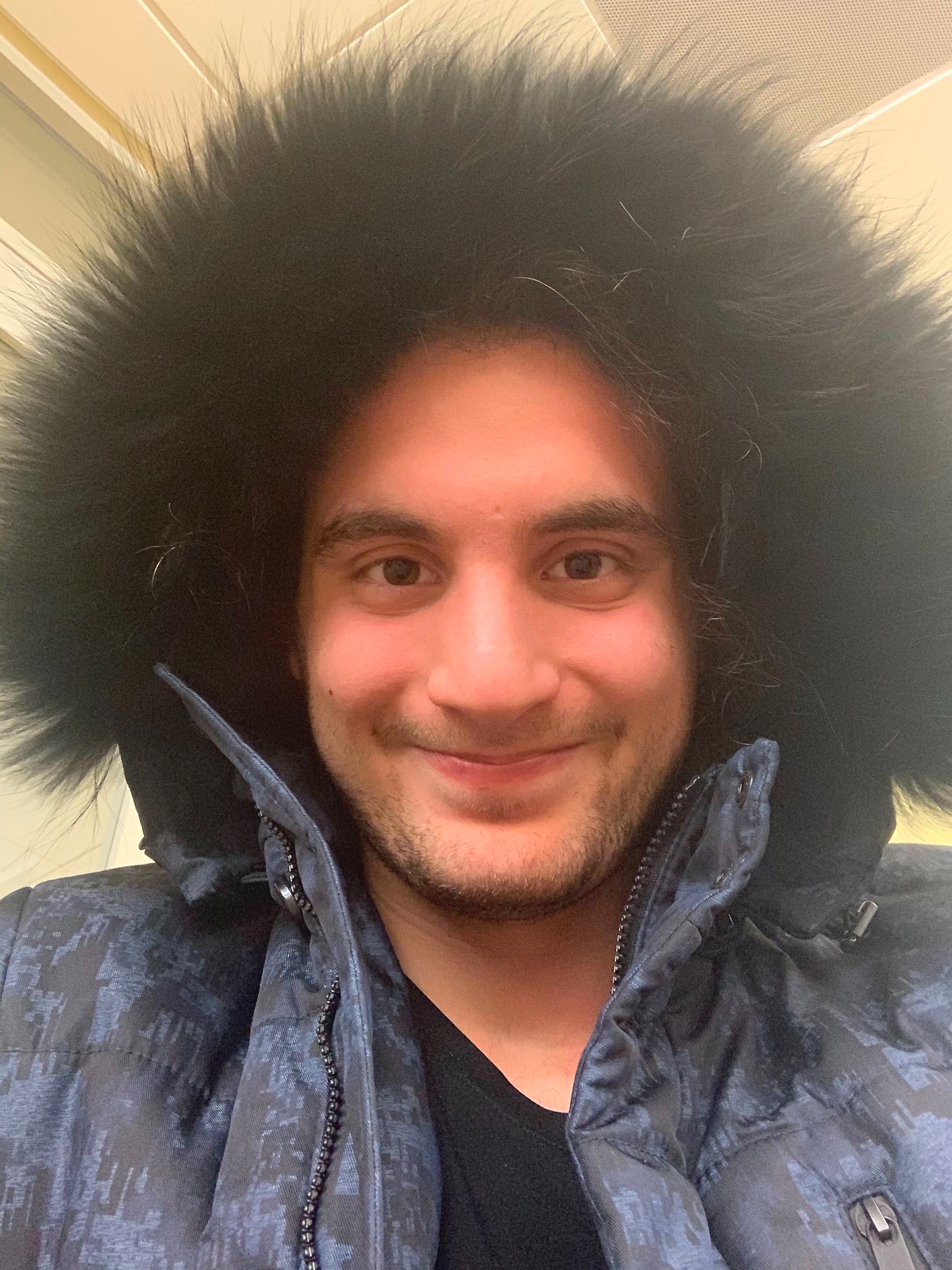 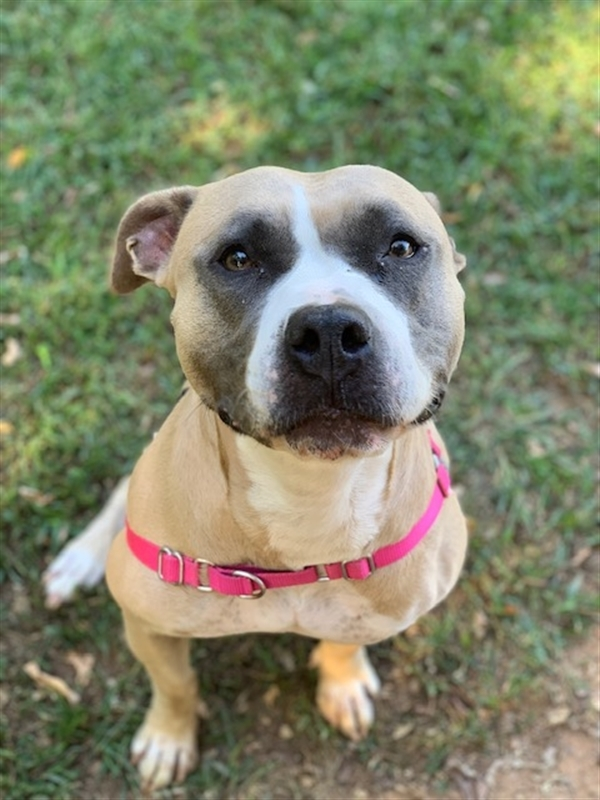 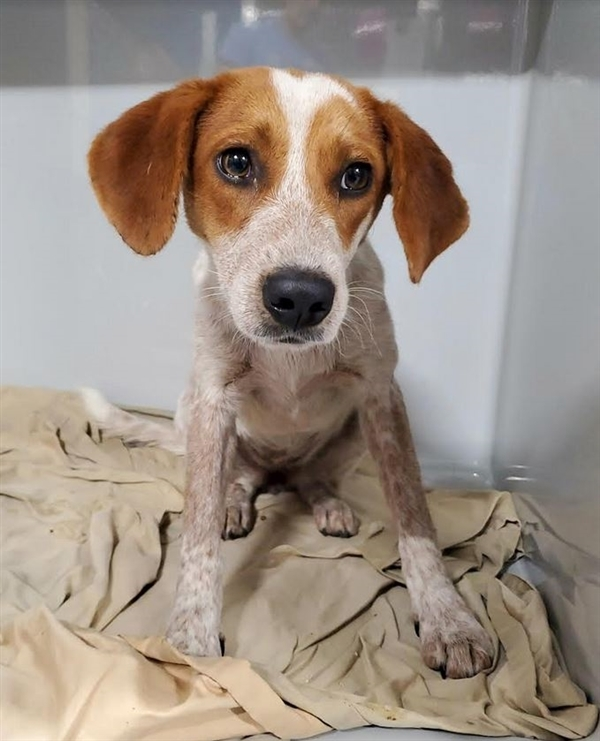 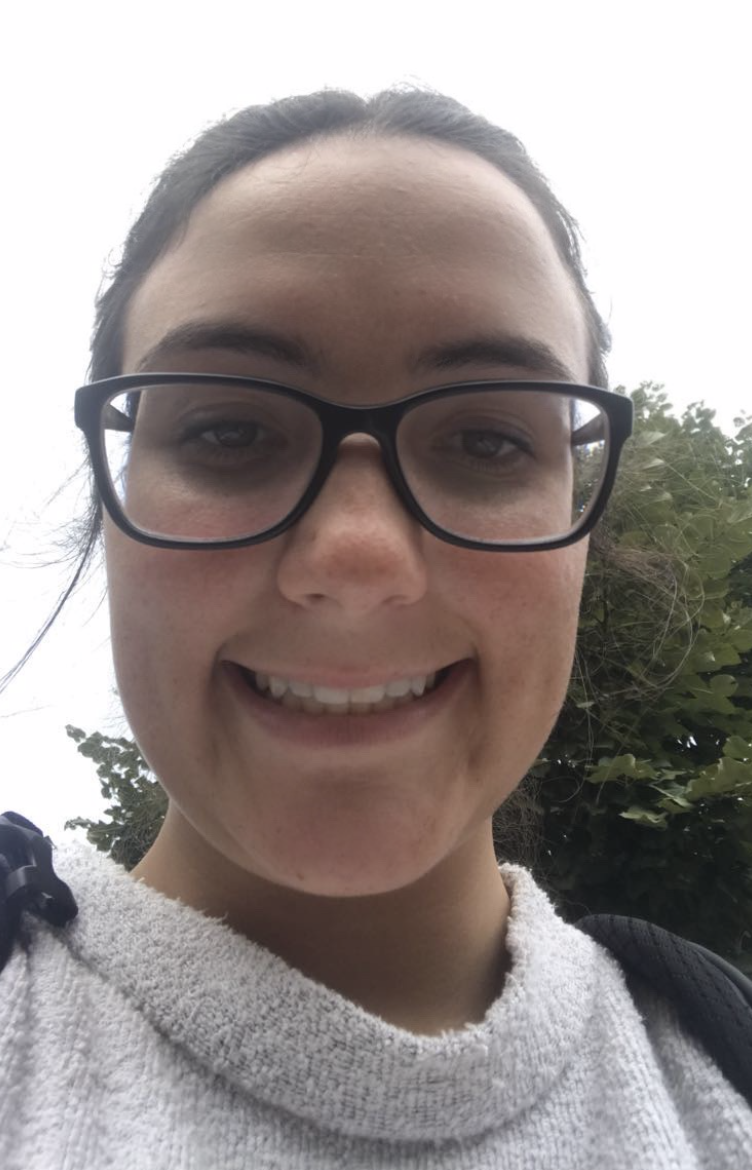 27
Maximum Bipartite Matching
28
Maximum Bipartite Matching Using Max Flow
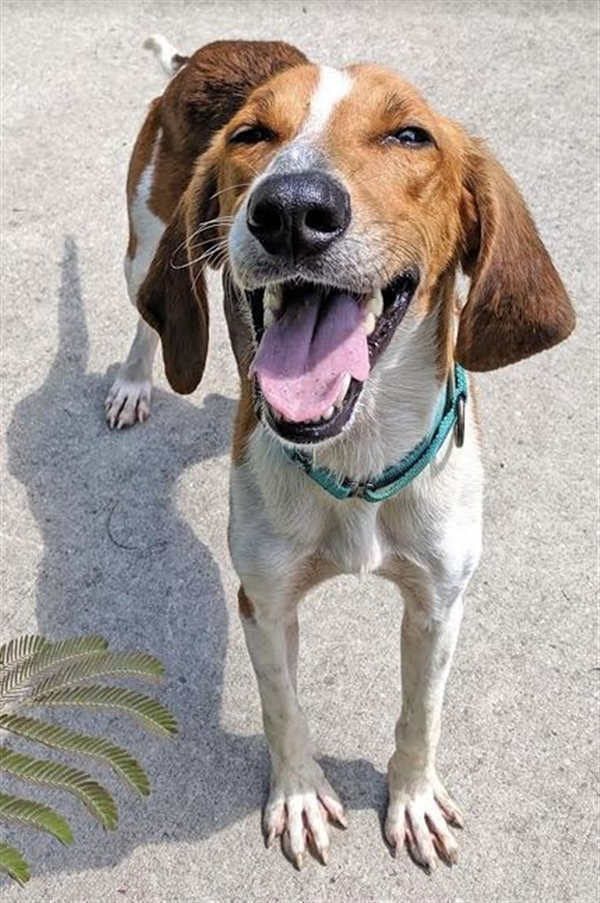 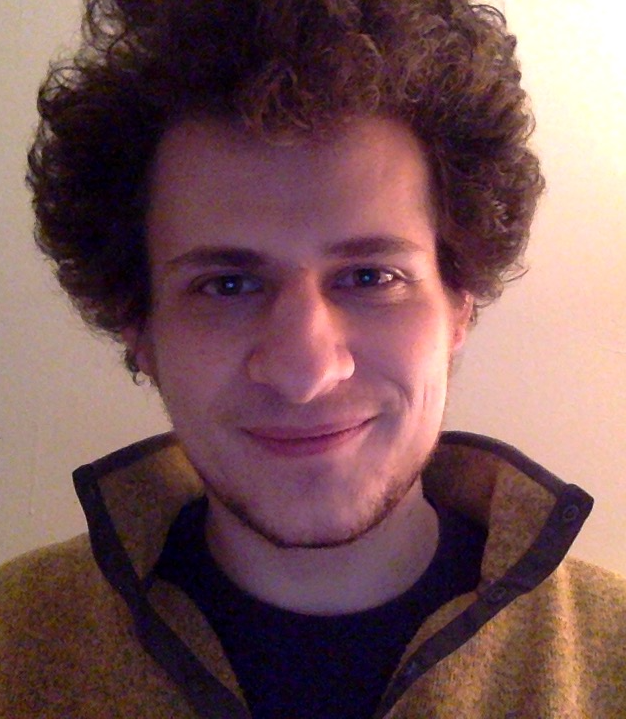 1
1
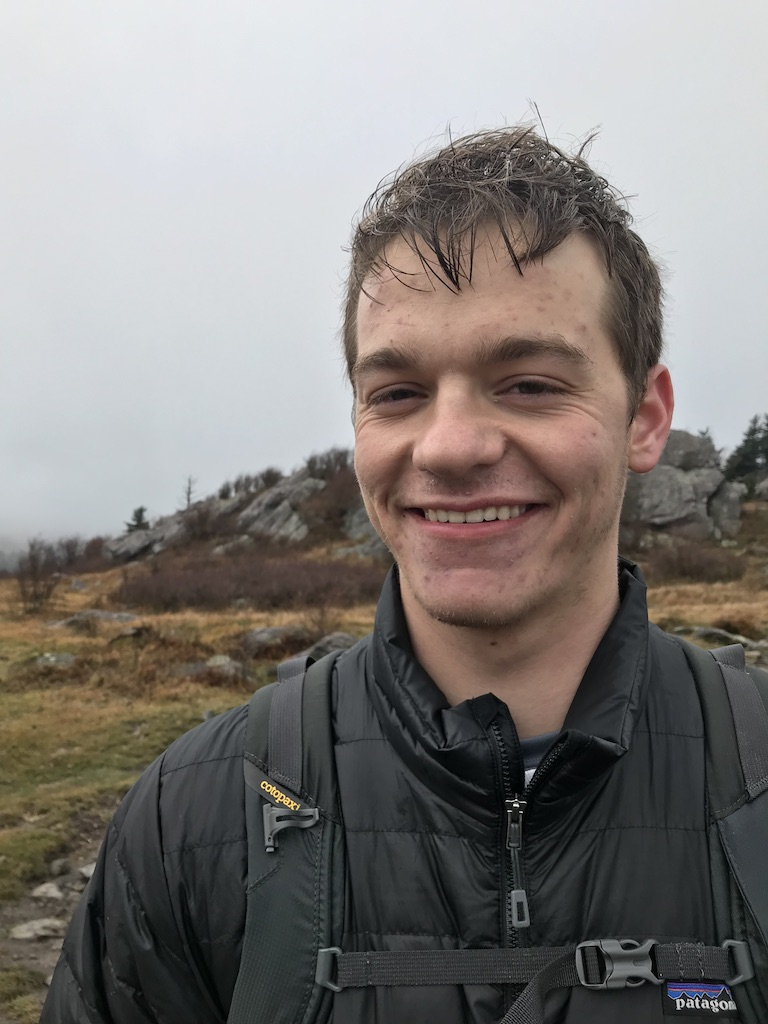 1
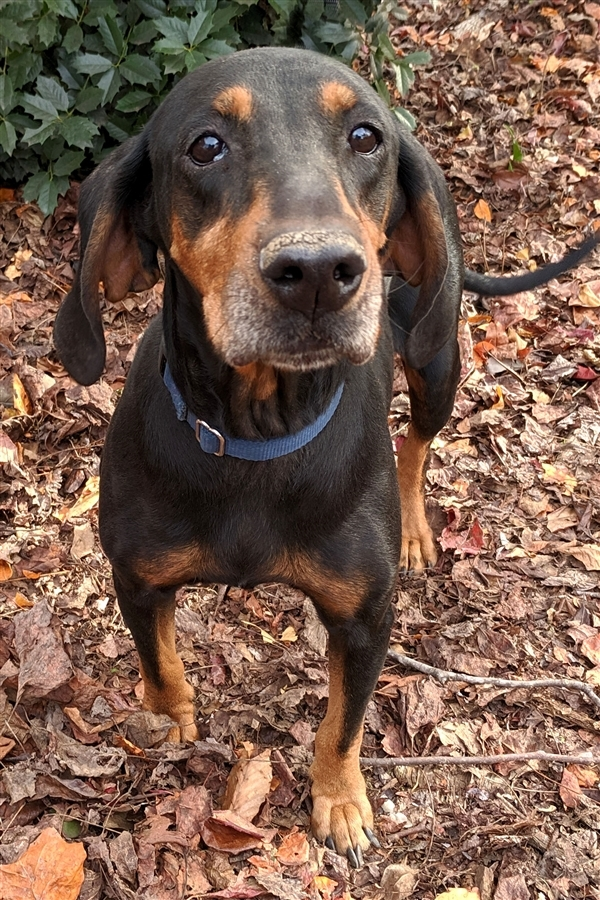 1
1
1
1
1
1
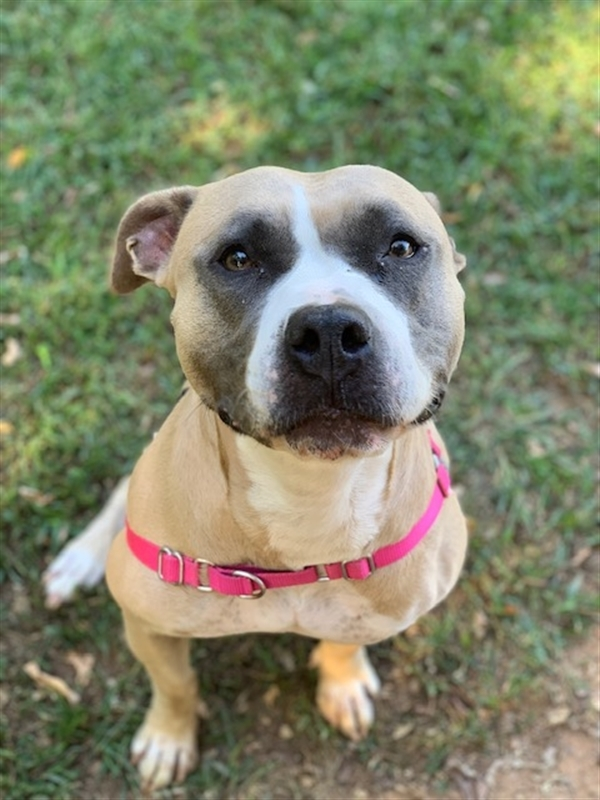 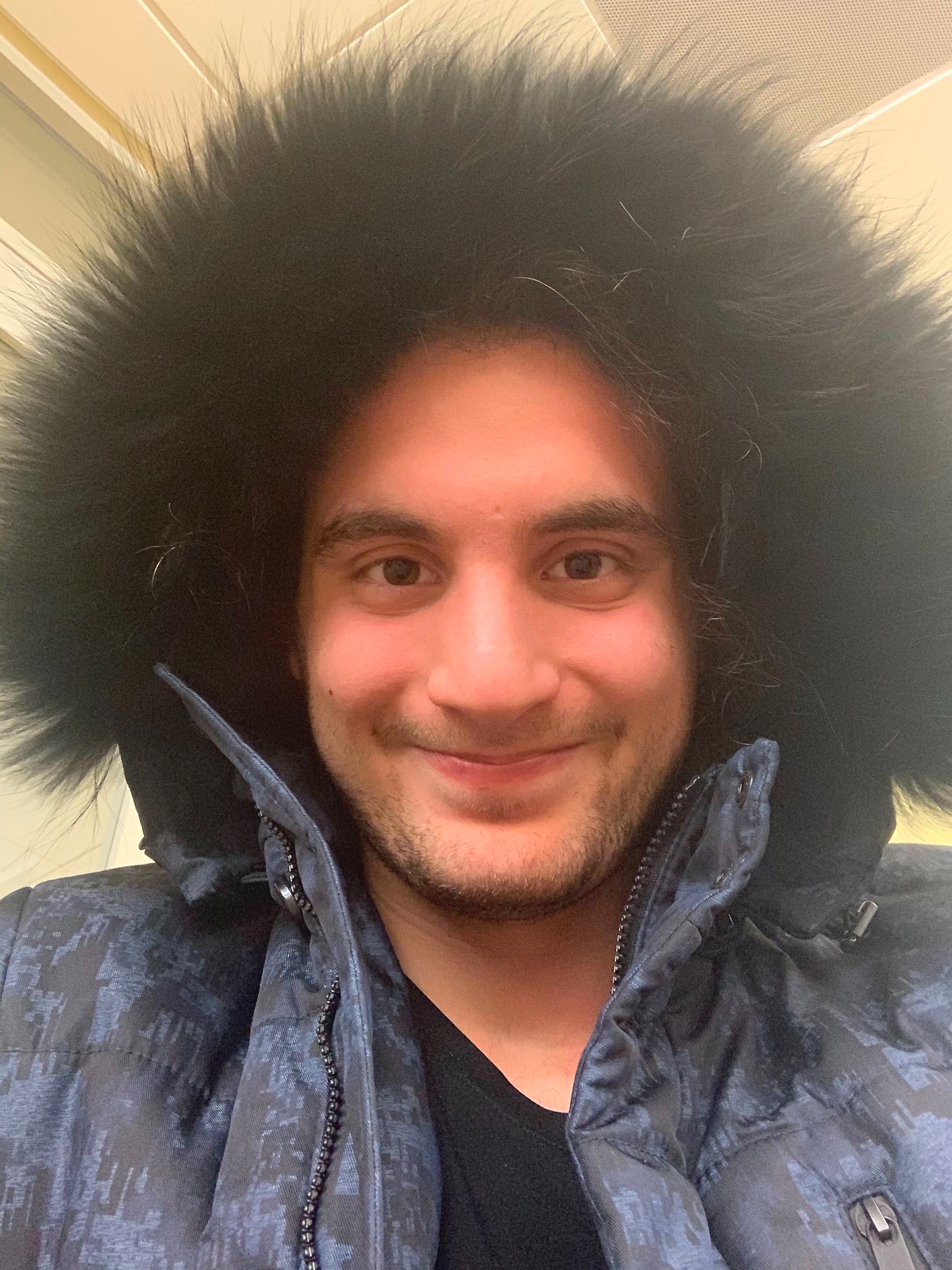 1
1
1
1
1
1
1
1
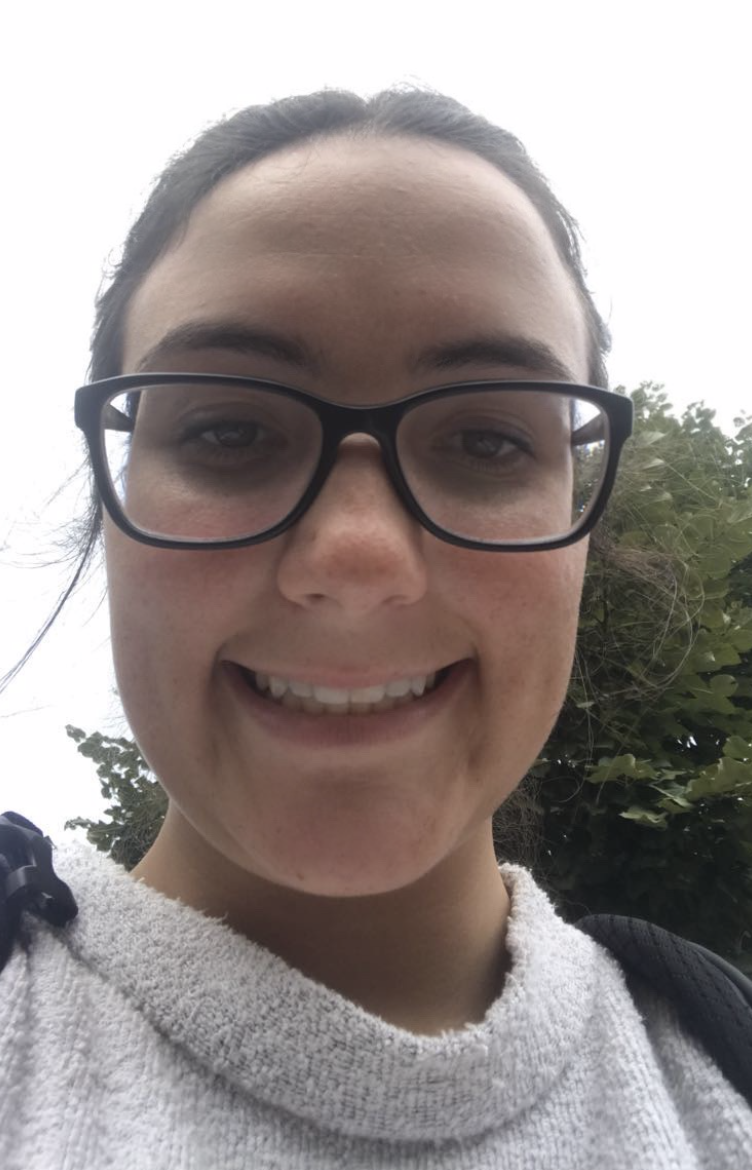 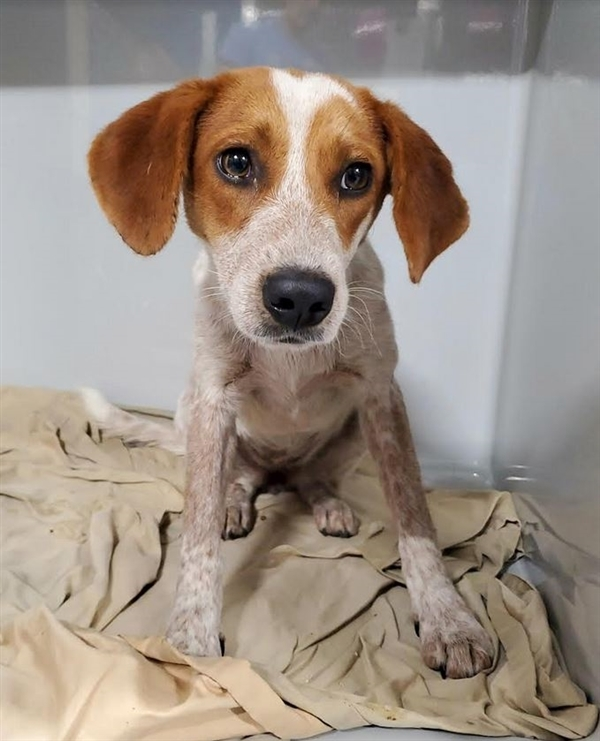 29
Maximum Bipartite Matching Using Max Flow
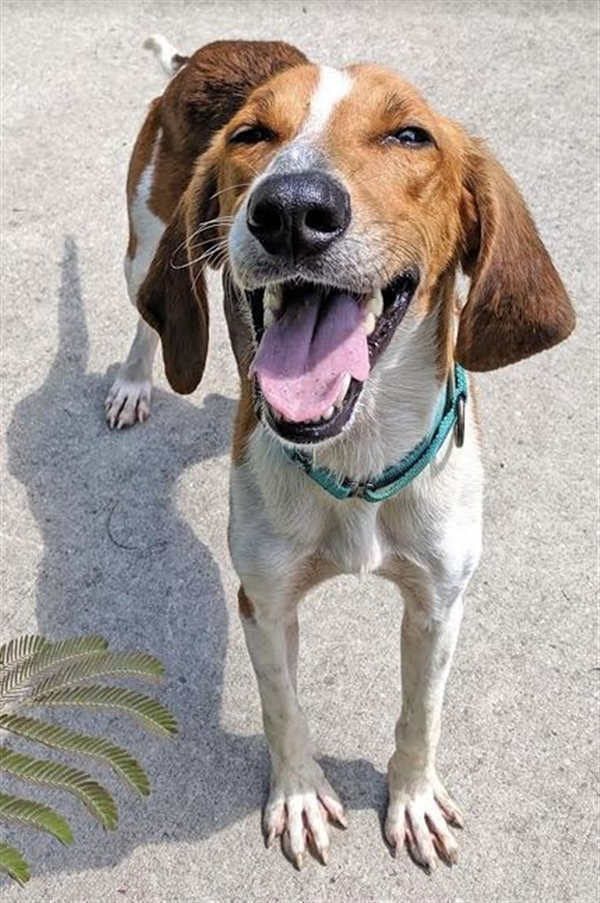 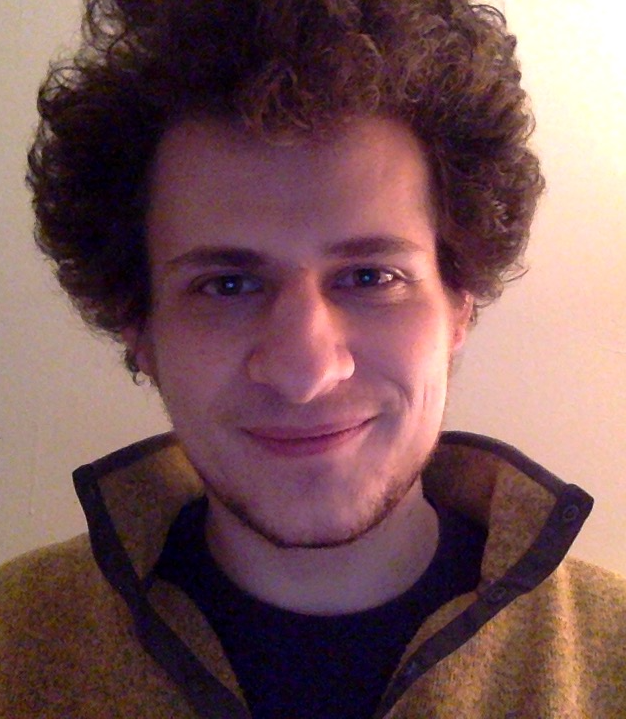 0/1
1/1
0/1
1/1
1/1
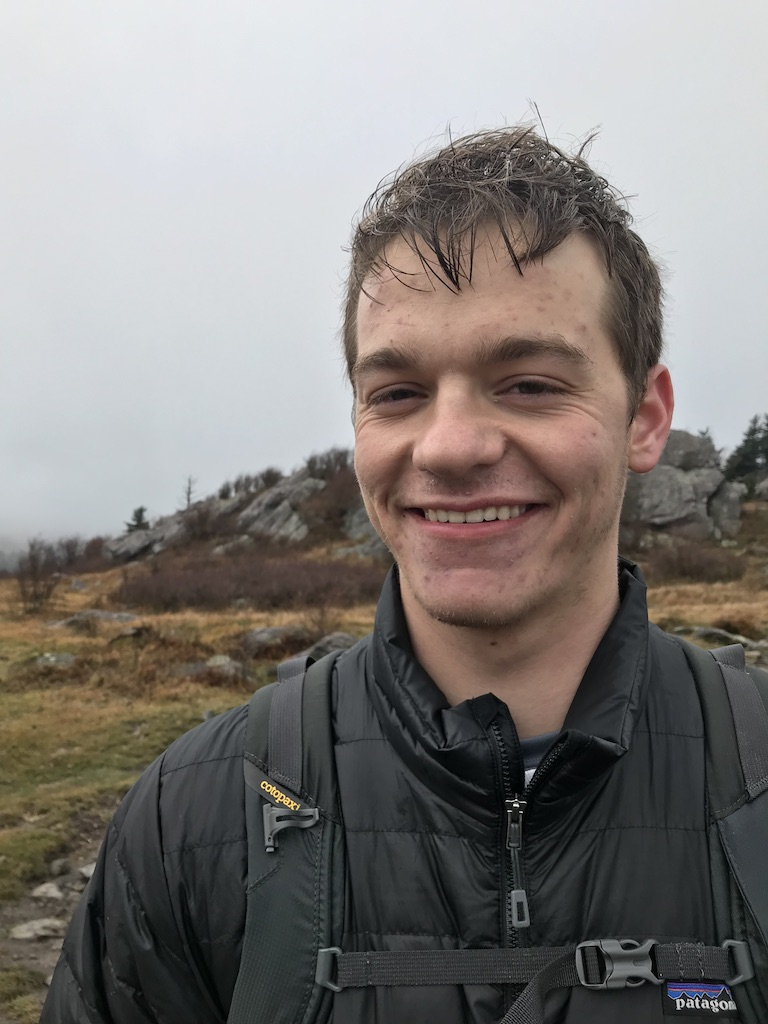 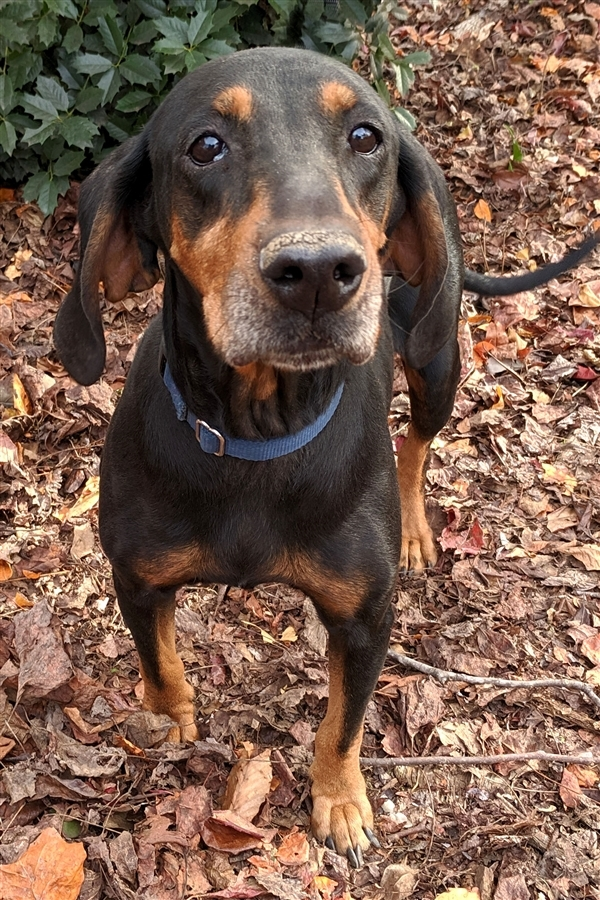 1/1
1/1
1/1
0/1
0/1
1/1
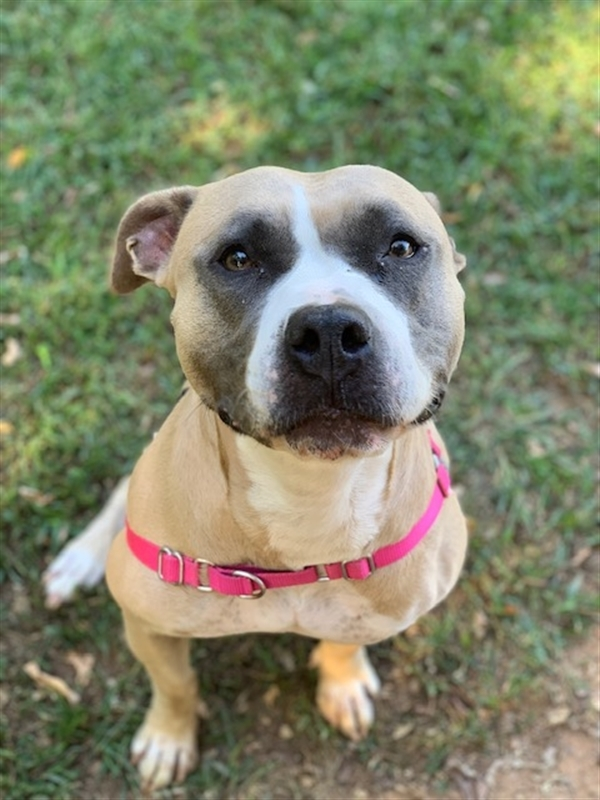 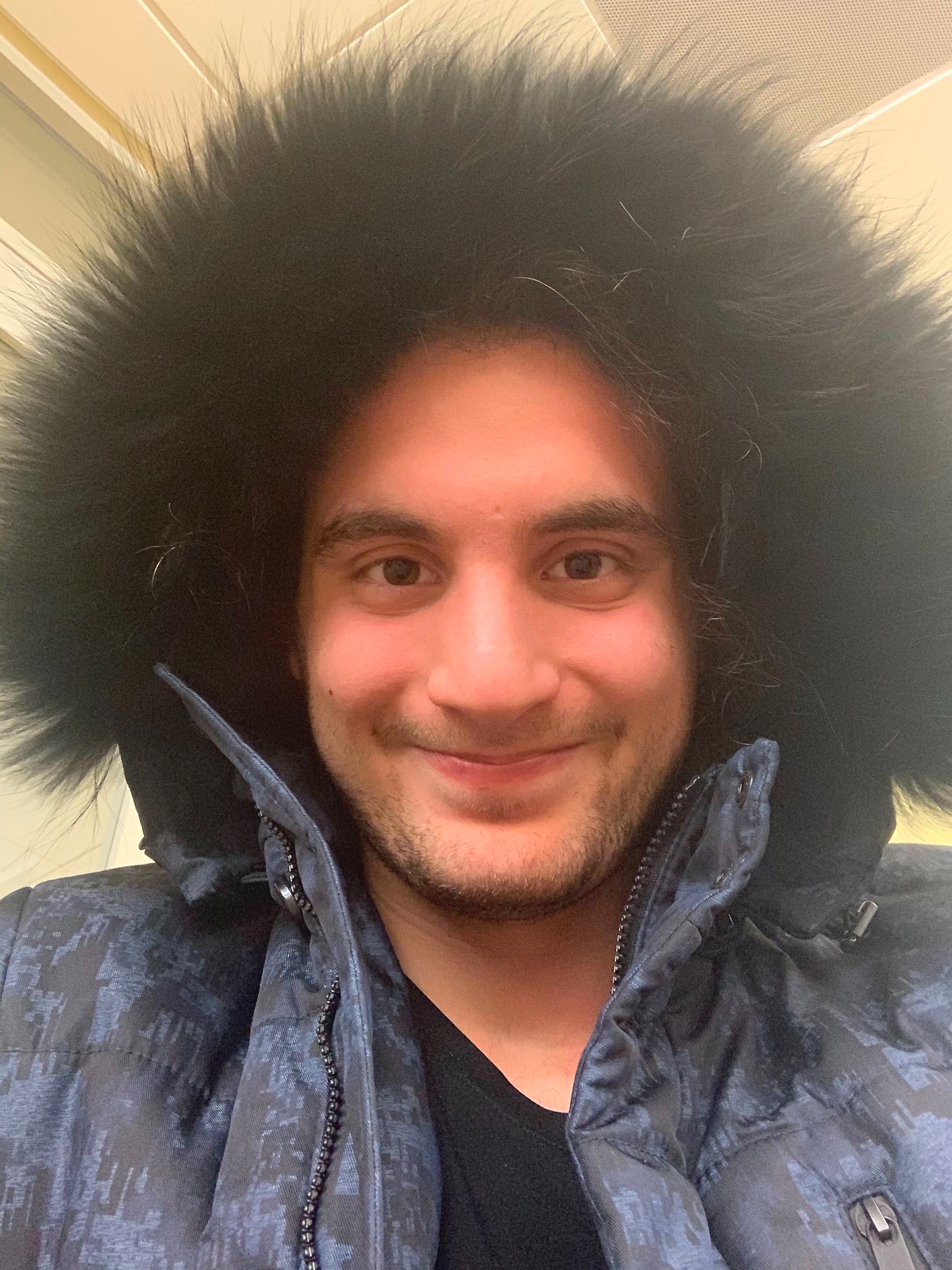 1/1
1/1
1/1
1/1
1/1
0/1
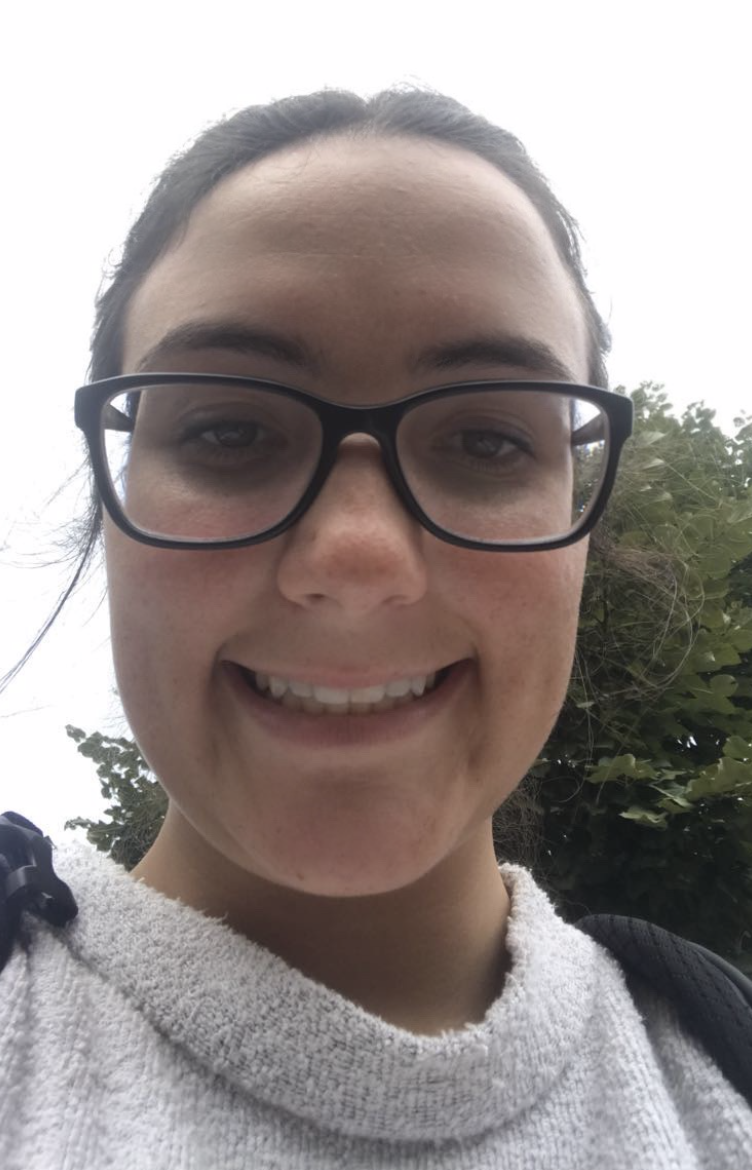 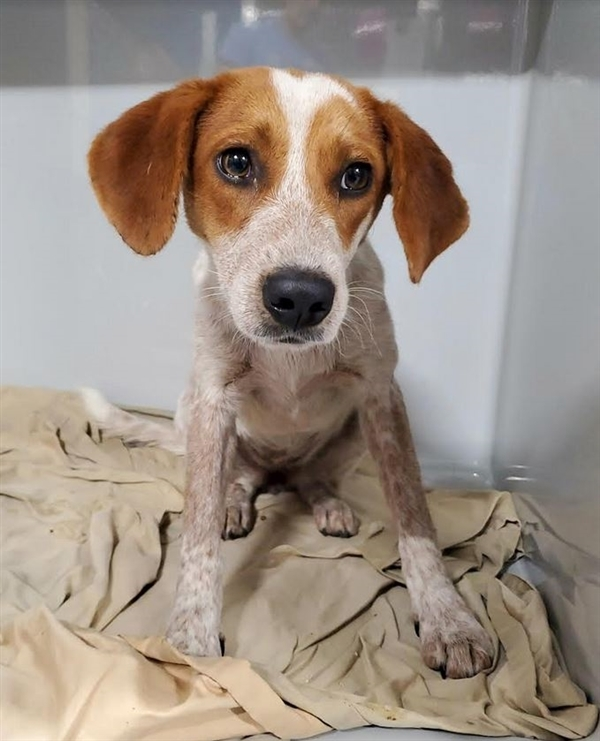 30
Why does this work?
Each node on the left can be in at most one matching
This is enforced by the edge of capacity one leading into it
Likewise for each node on the right
The bottleneck will be how it flows across the bipartite “barrier”
31
Reduction details
We have transformed (in polynomial time) a bipartite matching problem into a maximal flow problem
Specifically, bipartite-matching ≤p max-flow
Because we can transform bipartite matching to max-flow in polynomial time
But is it the case that max-flow ≤p bipartite-matching?
Not so much: a solution to bipartite matching does not help us with a non-bipartite graph
32
Running time
33
Imperfect bipartite matchings
These exist, and the algorithm may produce them, depending on the graph
The following shows an augmenting path (in the middle) used to achieve the maximal flow on the right
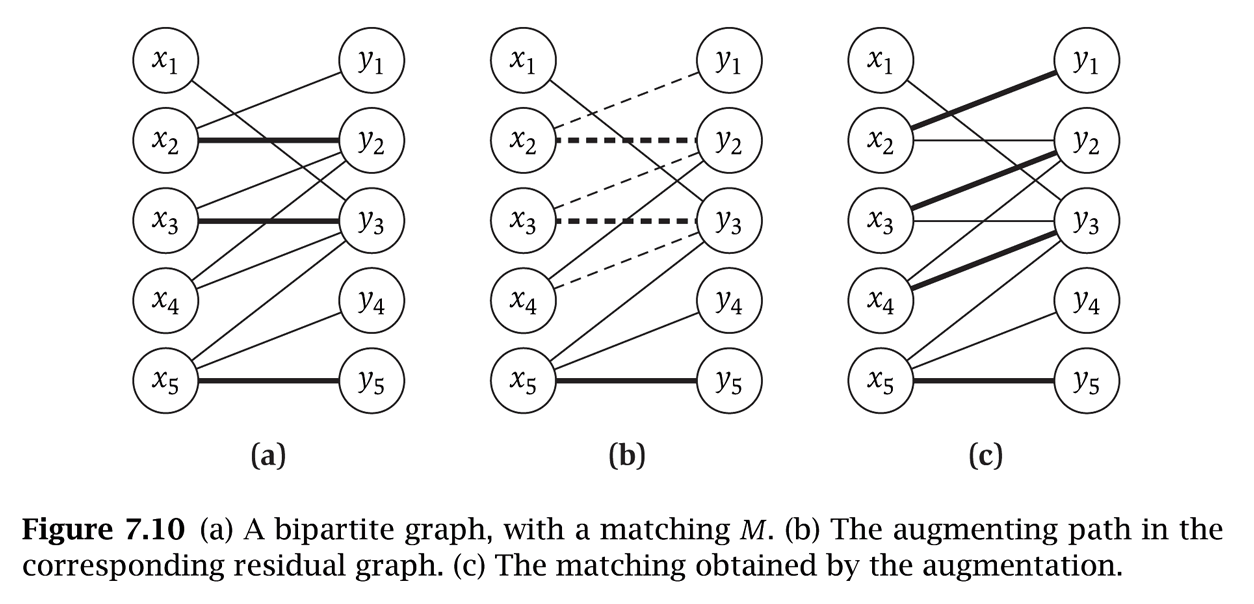 34
More ReductionsMax-Flow “Variations”
35
Finding a Circulation
Real world applications don’t have just one source and sink
Instead there are multiple ones: power production / consumption, etc.
We designate a set S to be all the nodes that are sources
We can also view them has having negative demand
Likewise, we designate a set T to be all the nodes that are sinks
They have positive demand
Networks with multiple sources and sinks (modeled using demand) are called circulation networks
36
Reduction to max-flow
With a few modifications, we can make this a max-flow problem:
Create a ‘super source’ s* with edges to each node in S
The capacity of that edge is the size of the source of the node in S
Likewise with the set T
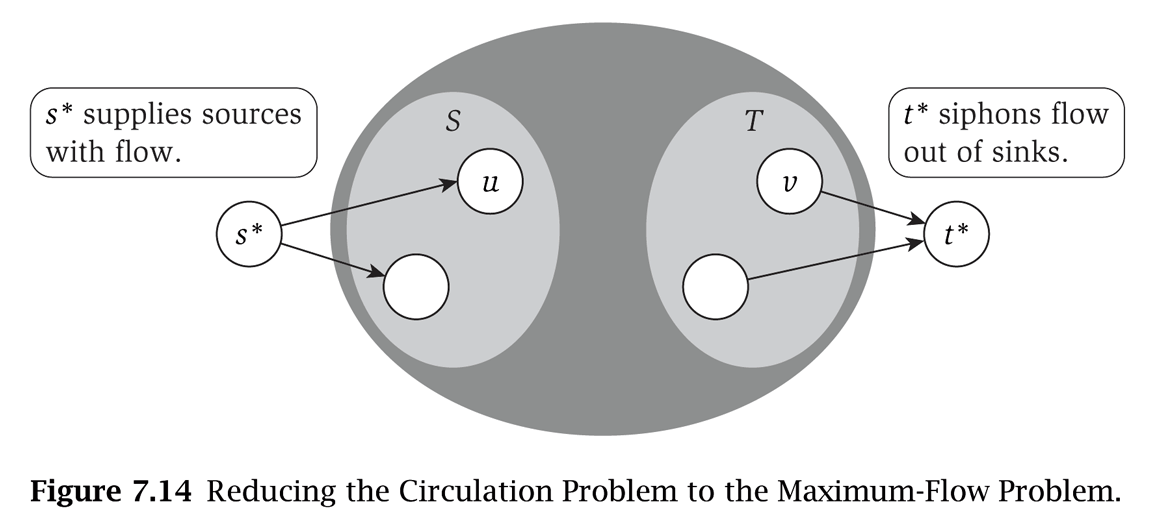 37
Conversion example
Converting a graph with multiple sources and sinks to a single-source-single-sink max-flow problem:
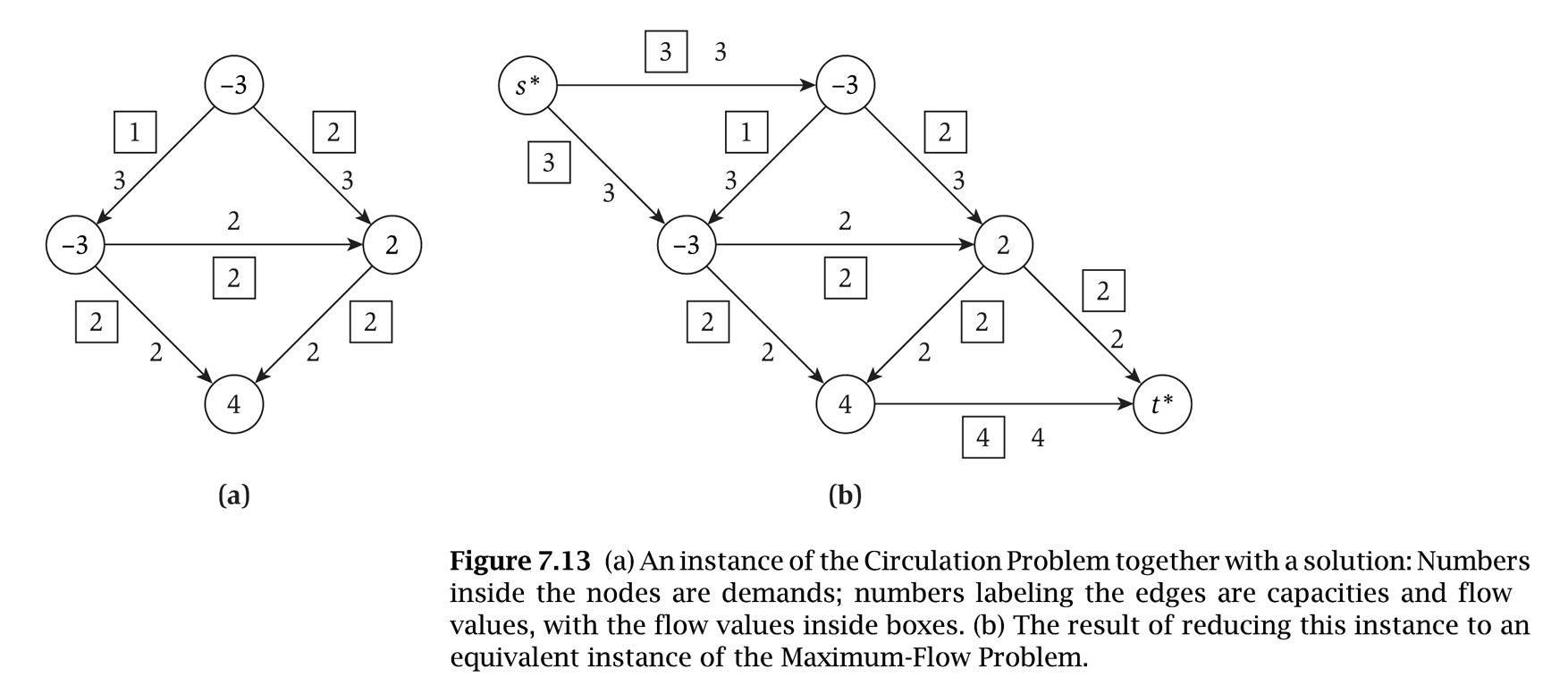 38
Circulation notes
A circulation problem is aiming for feasibility, not max flow
But we use max flow to solve it
We set each edge from the super-source to each individual source to be the absolute value as the individual source’s demand
Max-flow is then run
If the total amount leaving the single-source is the SAME as the capacity of each outgoing edge, then the circulation is feasible
39
Edge lower bounds
So far, we have considered only the capacity of an edge: the upper bound on the flow
We also want to consider a lower bound on the flow on an edge
i.e. forcing a certain amount of flow through an edge
We will reduce this to a circulation problem
Which can then be reduced to a max-flow problem
40
Handling lower bounds
A lower bound forces flow across an edge
Which increases demand at the start of the edge (to compensate for the flow across the edge)
And decreases demand at the terminus of the edge (as some flow is fulfilling the demand)
41
Solving a flow with lower bounds
Given a circulation network G, construct a new graph G’ such that for each edge e from u to v with a  lower bound le:
We decrease the capacity on that edge by le 
As that is the flow that is moving through the edge
We increase the demand at u by le 
We decrease the demand at v by le 
Then solve G’ as a circulation problem
i.e. add a super-sink and super-terminus, and solve as a max-flow problem
42
Eliminating a lower bound
Diagrammatically…
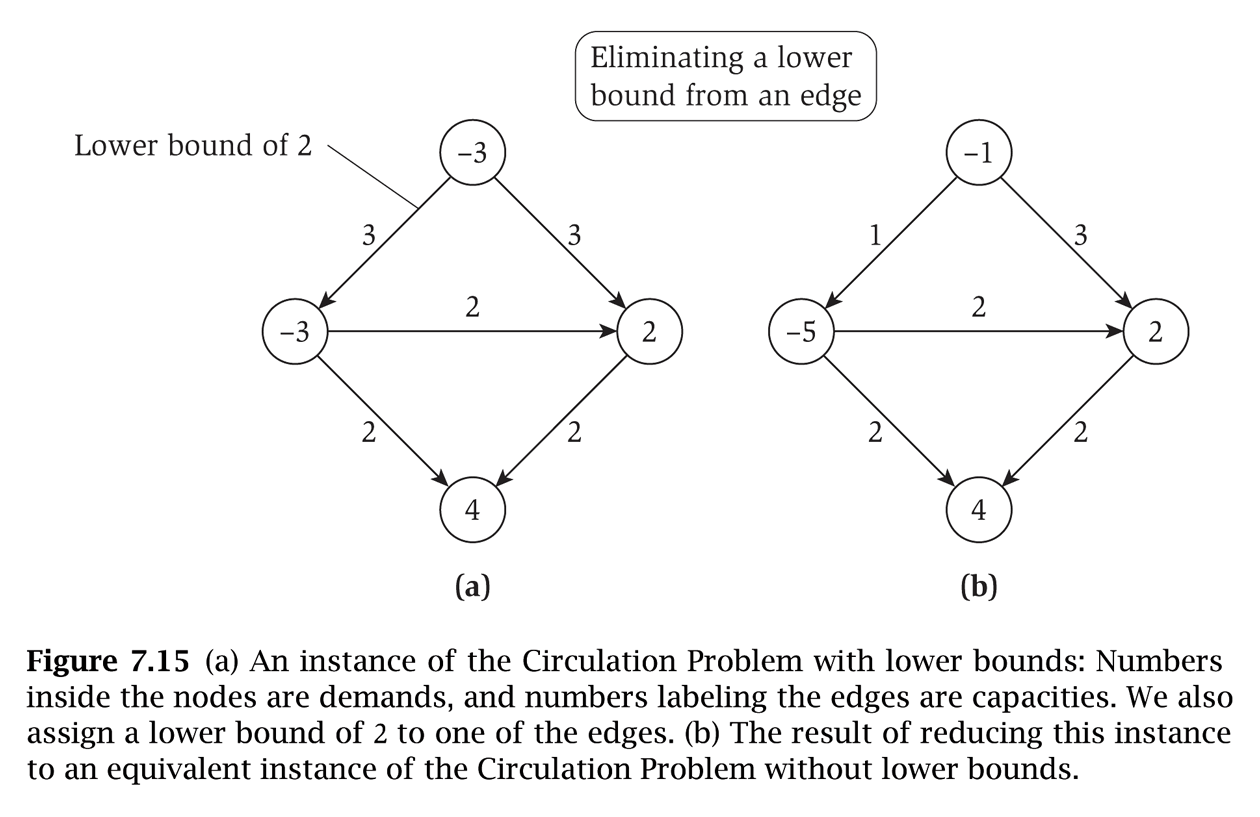 43
Summary
44
What did we learn?
Max-flow / min-cut
The problems, relationship between them, etc.
Ford-Fulkerson algorithm and related proofs that this approach is optimal
Bi-partite matching
First example of a reduction. Use the algorithm from one problem to solve another problem.
More reductions
Solving variations of max-flow by converting the problem into an instance of “normal” max-flow.
45